BOUND ON NON-COMMUTATIVE PARAMETER BASED ON GRAVITATIONAL MEASUREMENTS
ABDELLAH TOUATI, SLIMANE ZAIM
UNIVERSITY OF BATNA 1, Departement of Physics
ORBITAL MOTION
1	Periastron advance
LIGHT PATH
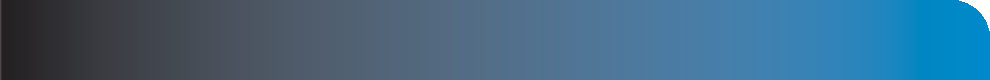 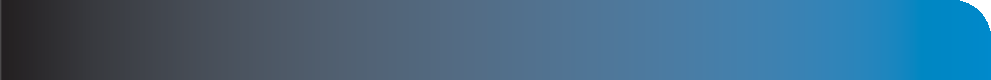 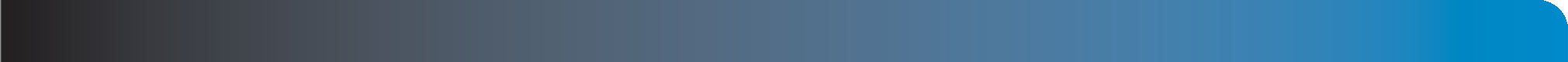 2	Red-shift
3	Deflection of light
In our previous work [12], we derived the expression  of the angle deviation after one revolution in the NC  SBH metric given by:
Θ=0.0



 	  Θ=0.4
8
6
Observer
Δϕ
4
2
Black Hole
ro
r∞
b
∆ϕ
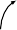 Source

0
0.5
1
b
1.5
(1)
Figure 2: Deflection of light schema (left panel). Behavior of  the NC deflection angle, with Θ = 0, 0.4 (right panel).

The deflection of light passing near a strong gravita-  tional field in the NC spacetime is given by:
(4)
OBJECTIVES
Our aim is to investigate the four classical experi-  mental tests of general relativity in the NC gauge theory of gravity and to estimate the lower bound on the NC parameter using the deformed Schwarzschil  black hole (SBH) metric as background [1], then we compare our results to the one found in different approach of NC geometry [2, 3]. We start by the NC periastron advance of some planets orbit in our solar  system, where for the deflection of light, red-shift, and  time delay we use data of a primordial black hole at the early universe, and we use the scale factor  a to get a physical result [2, 3].
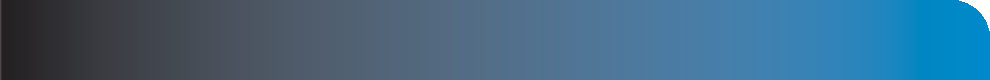 where α, e denote the major semi-axis and the eccen tricity of the motion.
(6)
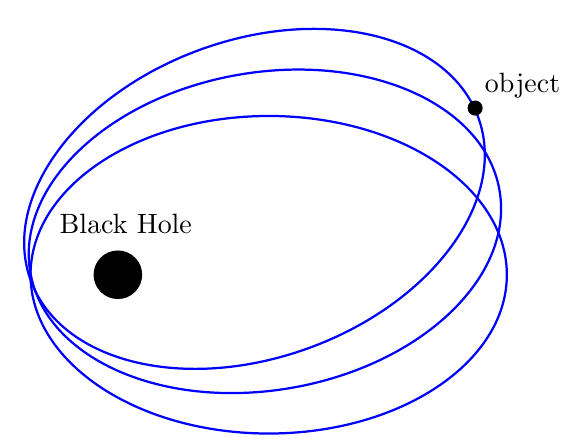 (5)
(7)
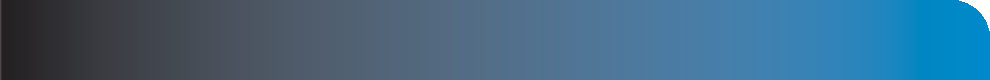 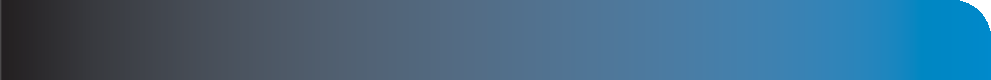 RADAR SIGNAL
4	Time delay
Θ=0.0




 	  Θ=0.4
(2)
30
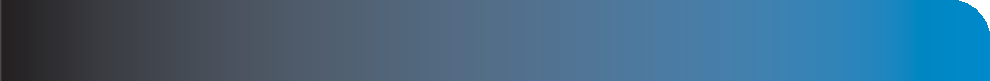 20

Δt
10
(3)
Black Hole
Venus
0
1
2
b
3
b
Earth
Figure 3: Schema of the Shapiro effect (left panel). Behavior  of the NC time delay, with Θ = 0and0.4 (right panel).

The necessary time for a radar signal emitted from a  point r1 to another r2 traveling near a massive object  and returning to the emitting point in the NC space-  time is given by:
∆φobs
Planet	∆φGR
L.b of Θphy
(10−31m)
( arc−sec )	( arc−sec )
centry
centry
Mercury  Venus  Earth  Mars  Jupiter  Saturn
42.9800 ± 0.0020
8.6247 ± 0.0005
3.8387 ± 0.0004
1.3565 ± 0.0004
0.0700 ± 0.0040
0.0140 ± 0.0020
42.9805	≤ 05.7876
8.6283	≤ 04.5239
3.8399	≤ 04.0976
1.3514	≤ 25.9393
0.0623	≤ 01.5470
0.0137	≤ 02.1145
(8)
we asumed the ration 4 r1 r2 to be scale invariant: it has the same value for the solar system or for the micro-  scopic black hole, so the lower bound is:
Experiment test	Physical bound on Θphy (m)  Periastron advance		Θphy  ≤ 5.7876× 10−31
b2
REFERENCES
A. Touati and S. Zaim. Geodesic equation in non-commutative gauge theory of gravity. Chin. Phys. C, 46(10):105101,  2022.
S. Chingangbam, P.and Das et al. Constraint on noncommutative spacetime from planck data. Phys. Rev. D, 91(8):083503,  2015.
M. Karimabadi, S. A. Alavi, and D. M. Yekta. Non-commutative effects on gravitational measurements. Clas. Quan. Grav,  37(8):085009, 2020.
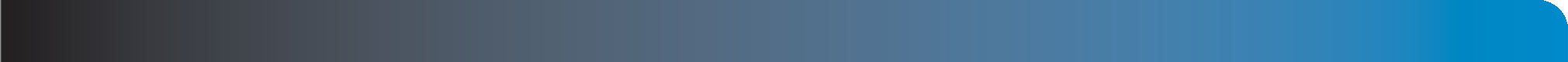 Red-shift  Deflection of light  Time delay
Θphy  ≤ 6.62 × 10−34
Θphy  ≤ 5.7 × 10−34
Θphy  ≤ 2.57 × 10−34
CONTACT INFORMATION
touati.abph@gmail.com
Zaim69slimane@yahoo.com
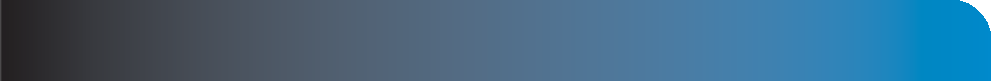 (9)